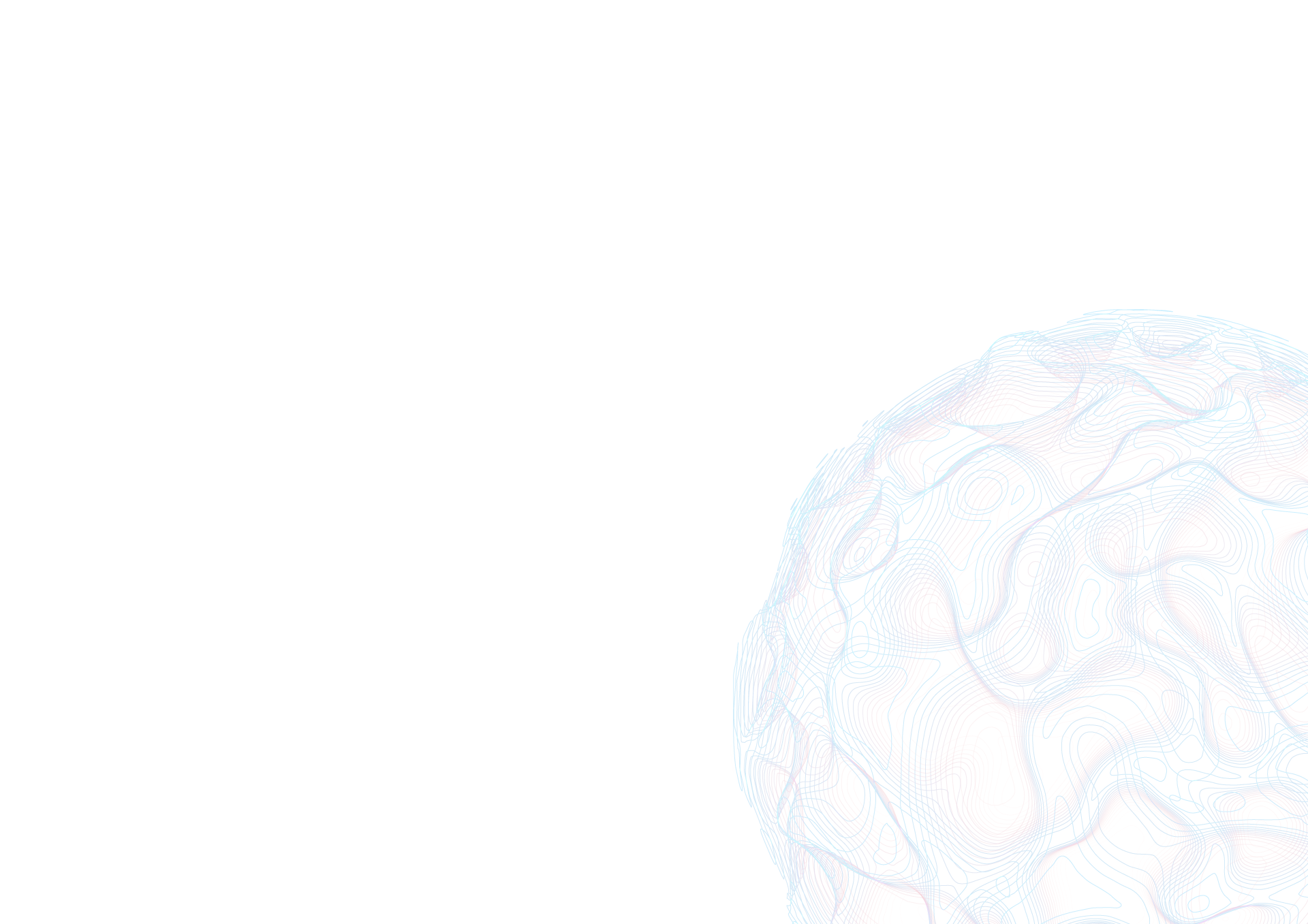 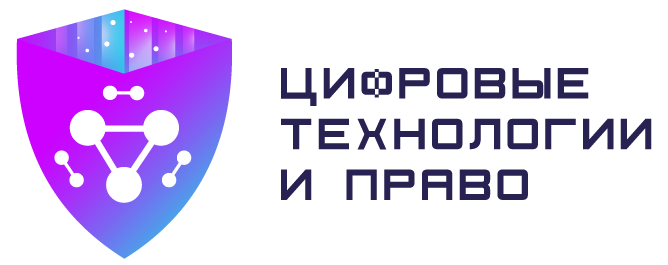 Правовое регулированиетехнологий искусственногоинтеллекта и робототехники
Бегишев Ильдар Рустамович
Доктор юридических наук, доцент
Главный научный сотрудник НИИ цифровых технологий и права
Казанский инновационный университет имени В.Г. Тимирясова
Казань - 2023
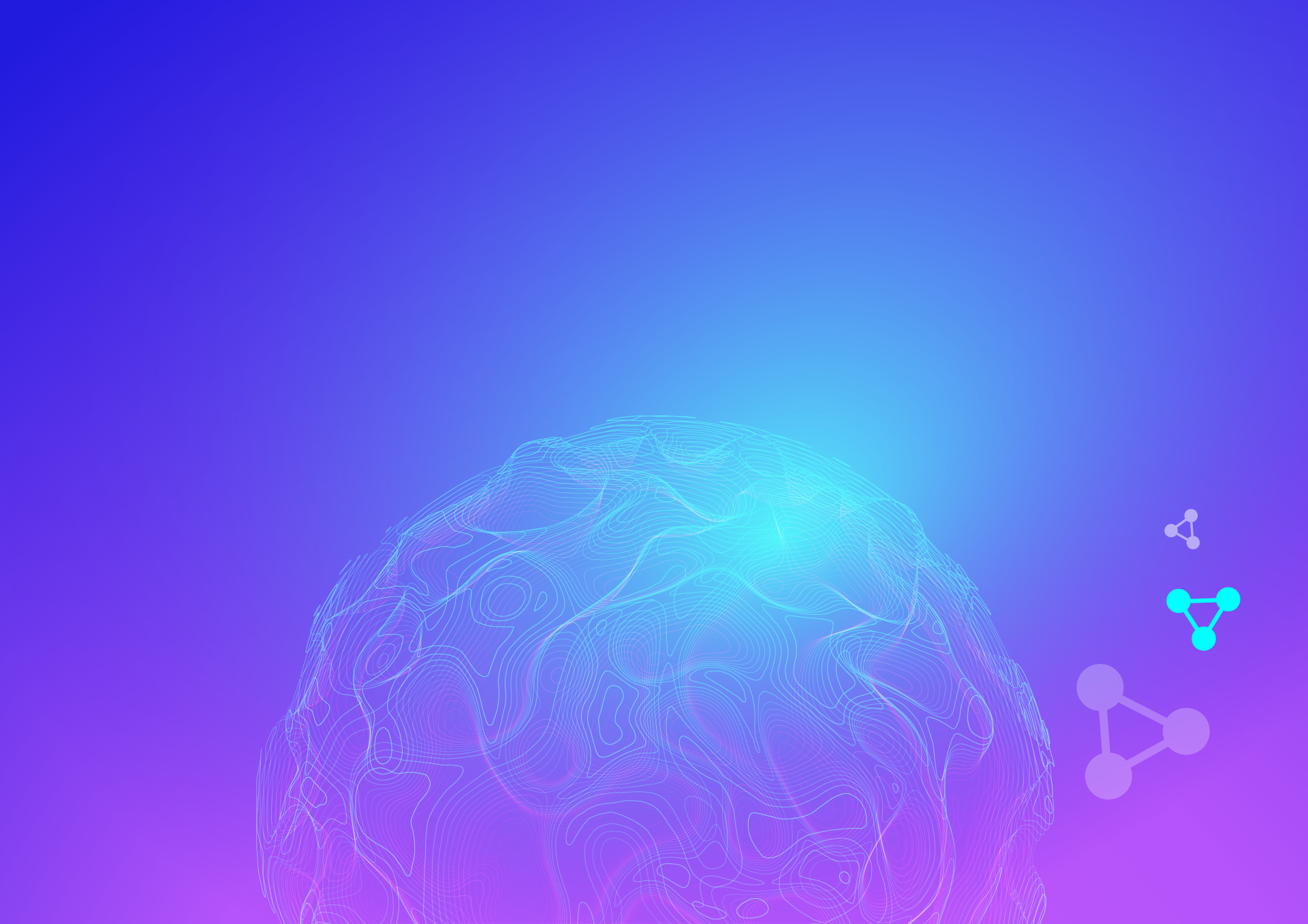 Образец заголовкаразделителя
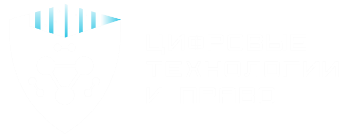 Образец обычного заголовка
Подзаголовок с пояснениями или доп кратким описанием
Основной текст:

Пример типографики на темном слайде Lorem ipsum dolor sit amet, consectetur adipiscing elit. Donec scelerisque condimentum viverra. In ornare sapien risus. Quisque in pretium magna. Maecenas sed feugiat neque. Phasellus quis mi et lectus semper tempus. Phasellus venenatis velit ac hendrerit interdum. Curabitur ultrices metus eu orci condimentum mattis. Fusce metus nisi, lobortis rhoncus quam gravida, luctus vestibulum lacus.

Маркерный список:

Маркер 1 
Маркер 2
Маркер 3 
Маркер 4
Образец обычного заголовка
Подзаголовок с пояснениями или доп кратким описанием
Основной текст:

Пример типографики на темном слайде Lorem ipsum dolor sit amet, consectetur adipiscing elit. Donec scelerisque condimentum viverra. In ornare sapien risus. Quisque in pretium magna. Maecenas sed feugiat neque. Phasellus quis mi et lectus semper tempus. Phasellus venenatis velit ac hendrerit interdum. Curabitur ultrices metus eu orci condimentum mattis. Fusce metus nisi, lobortis rhoncus quam gravida, luctus vestibulum lacus.

Маркерный список:

Маркер 1 
Маркер 2
Маркер 3 
Маркер 4
Пример таблицы №1 на темном фоне
Название таблицы и краткое описание
Пример таблицы №2 на темном фоне
Название таблицы и краткое описание
Пример таблицы №1 на белом фоне
Название таблицы и краткое описание
Пример таблицы №2 на белом фоне
Название таблицы и краткое описание
Пример диаграммы №1 на белом фоне
Пример диаграммы №1 на темном фоне
Библиотека иконок на белом фоне
Цвет №1
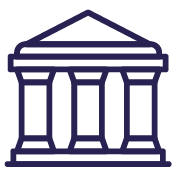 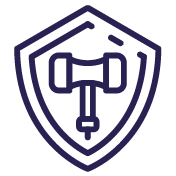 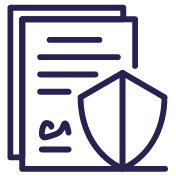 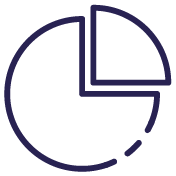 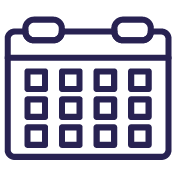 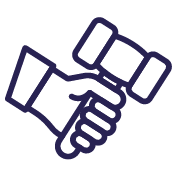 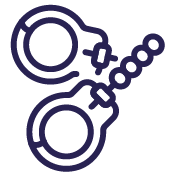 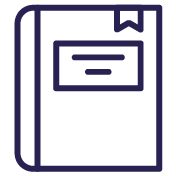 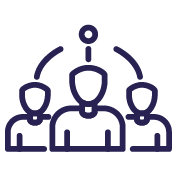 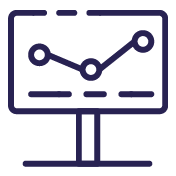 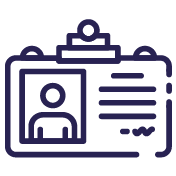 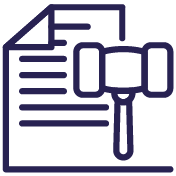 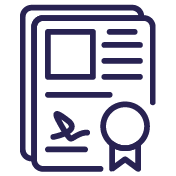 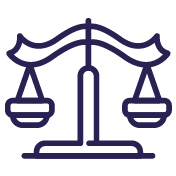 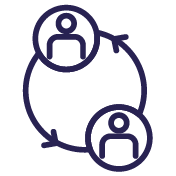 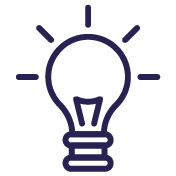 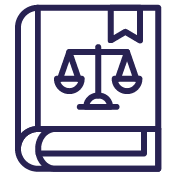 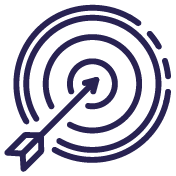 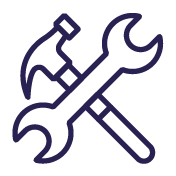 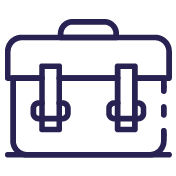 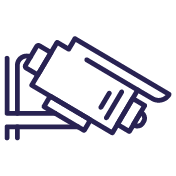 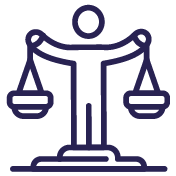 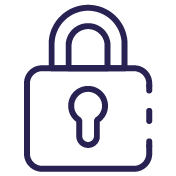 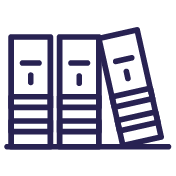 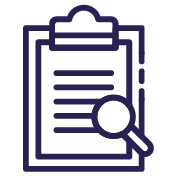 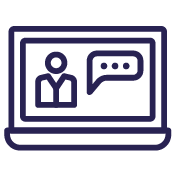 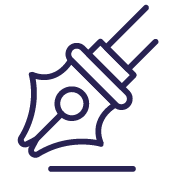 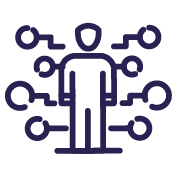 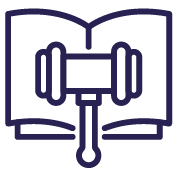 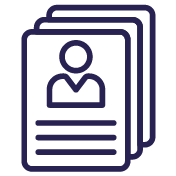 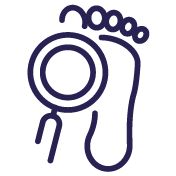 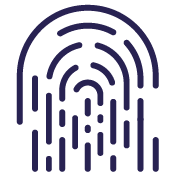 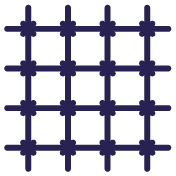 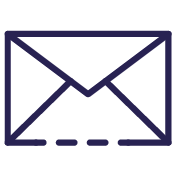 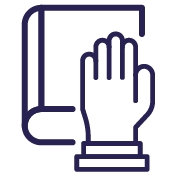 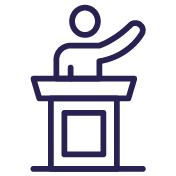 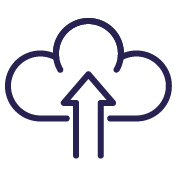 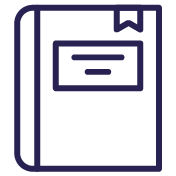 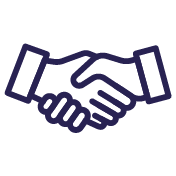 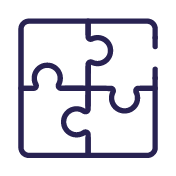 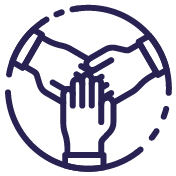 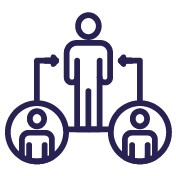 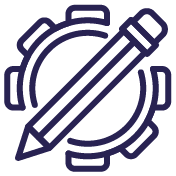 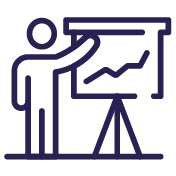 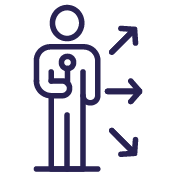 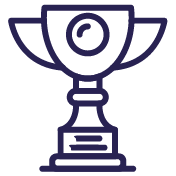 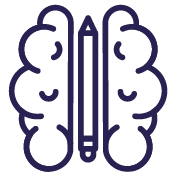 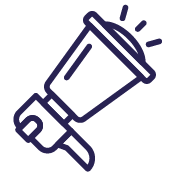 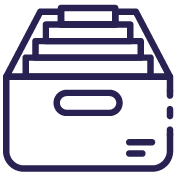 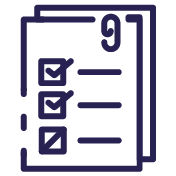 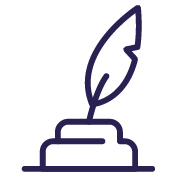 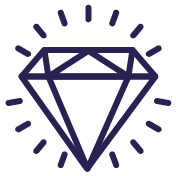 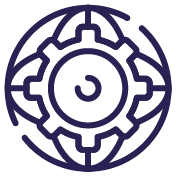 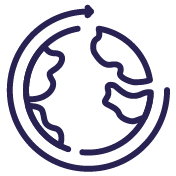 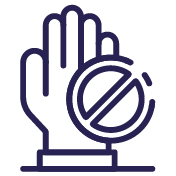 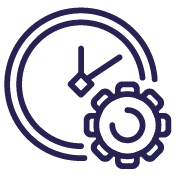 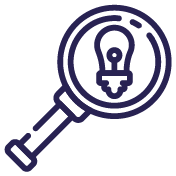 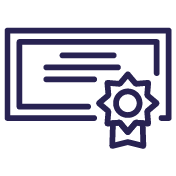 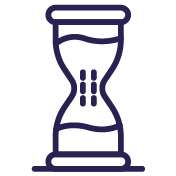 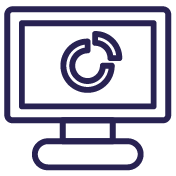 Библиотека иконок на белом фоне
Цвет №2
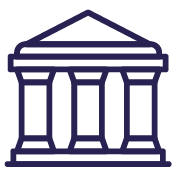 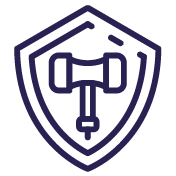 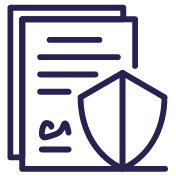 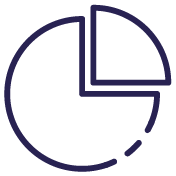 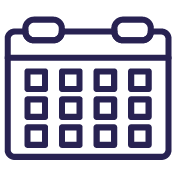 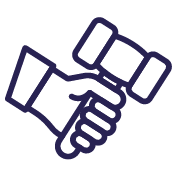 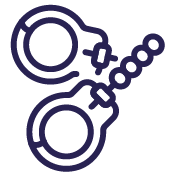 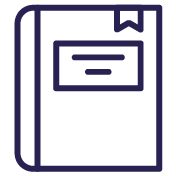 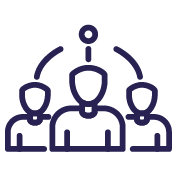 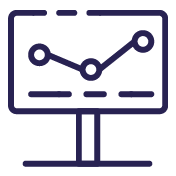 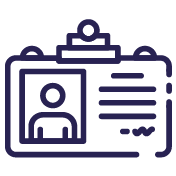 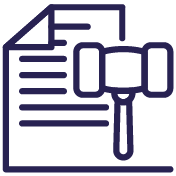 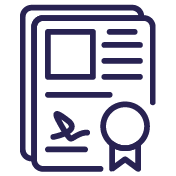 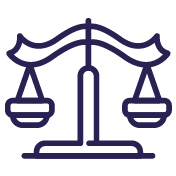 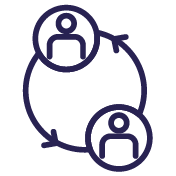 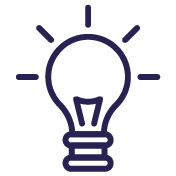 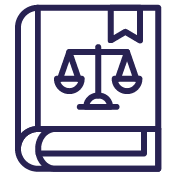 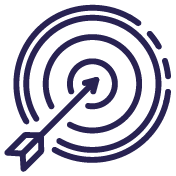 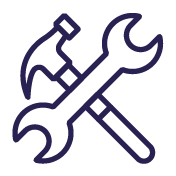 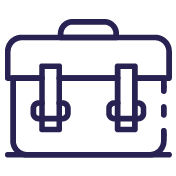 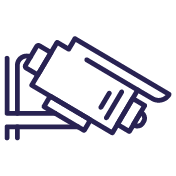 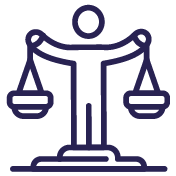 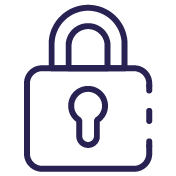 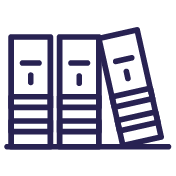 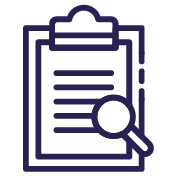 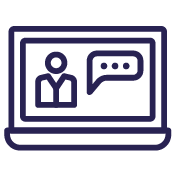 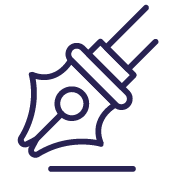 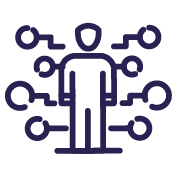 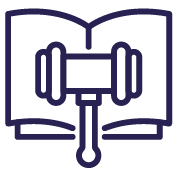 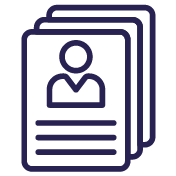 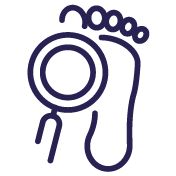 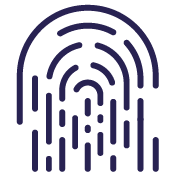 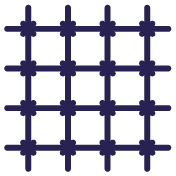 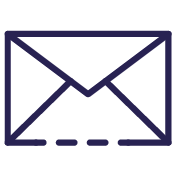 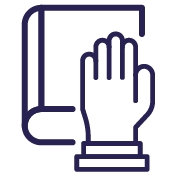 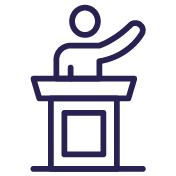 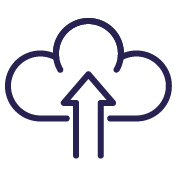 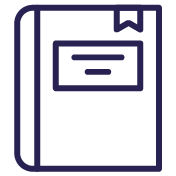 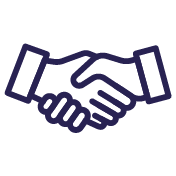 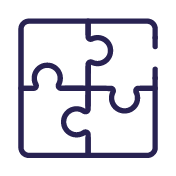 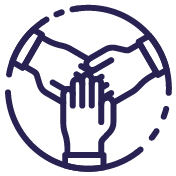 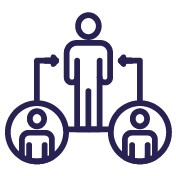 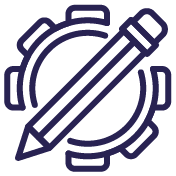 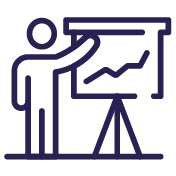 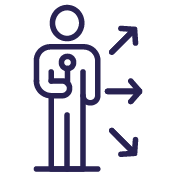 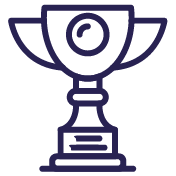 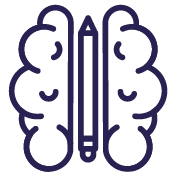 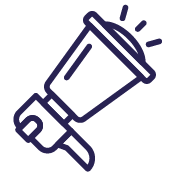 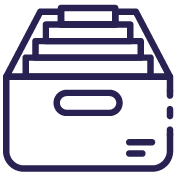 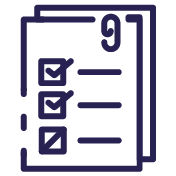 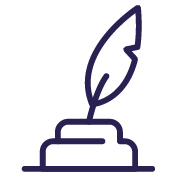 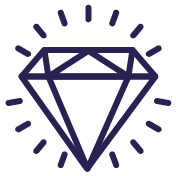 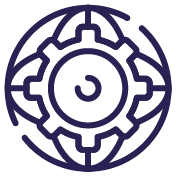 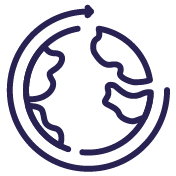 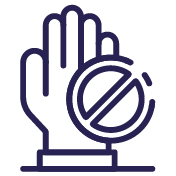 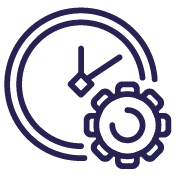 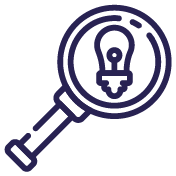 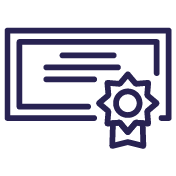 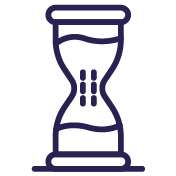 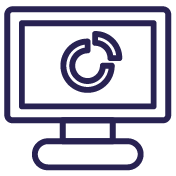 Библиотека иконок на темном фоне
Цвет №1
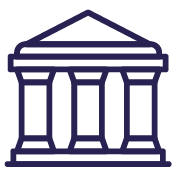 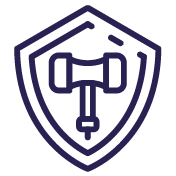 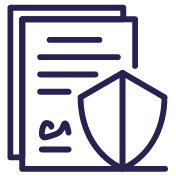 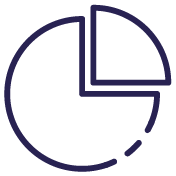 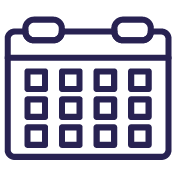 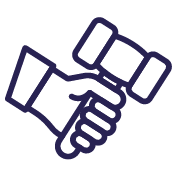 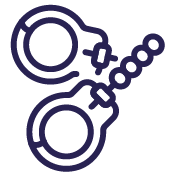 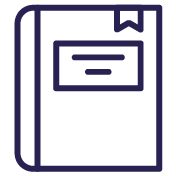 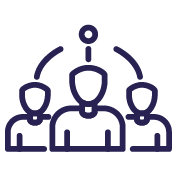 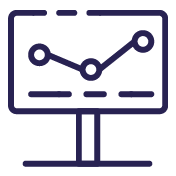 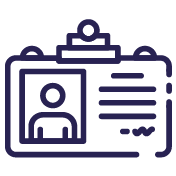 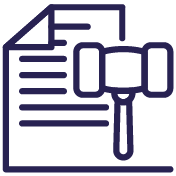 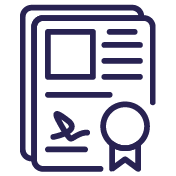 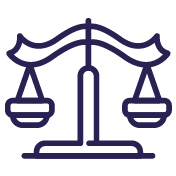 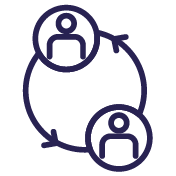 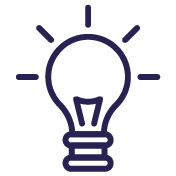 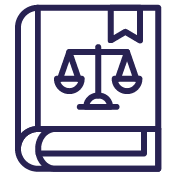 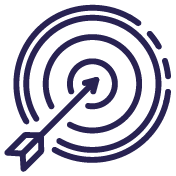 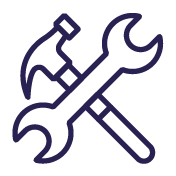 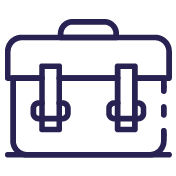 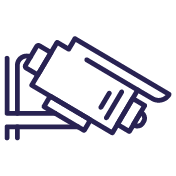 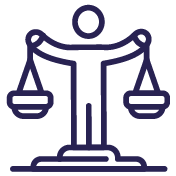 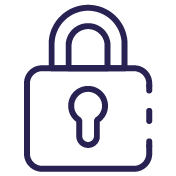 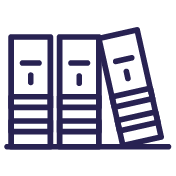 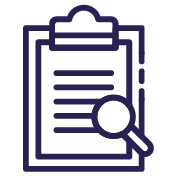 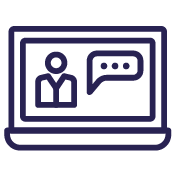 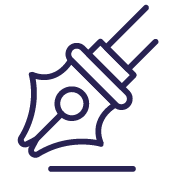 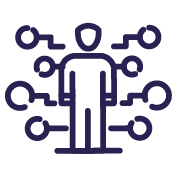 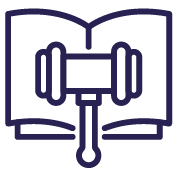 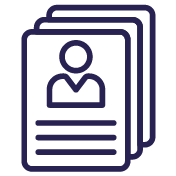 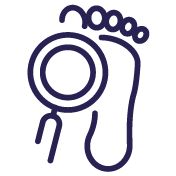 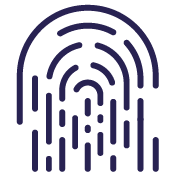 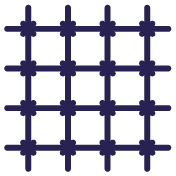 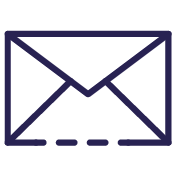 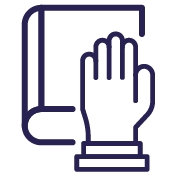 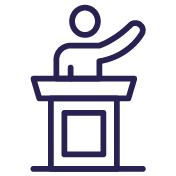 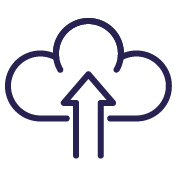 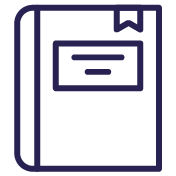 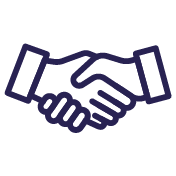 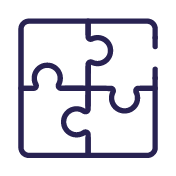 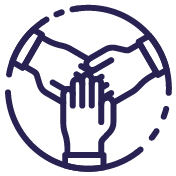 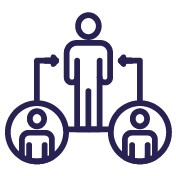 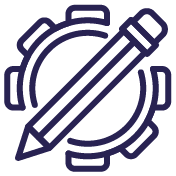 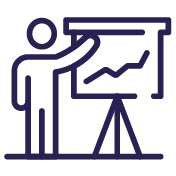 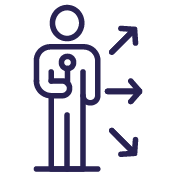 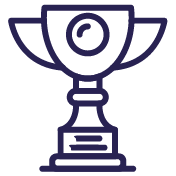 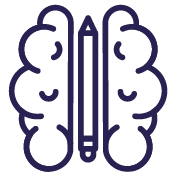 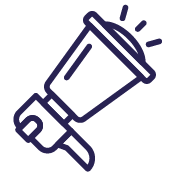 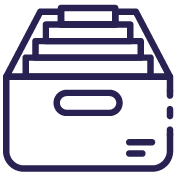 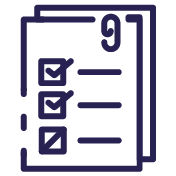 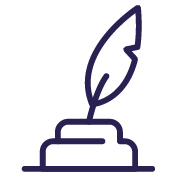 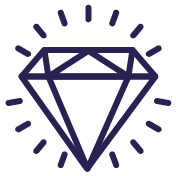 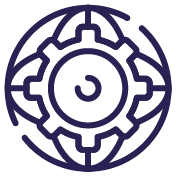 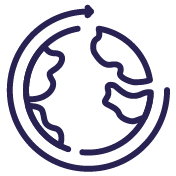 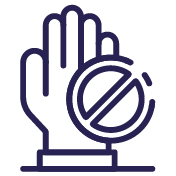 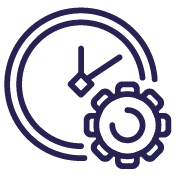 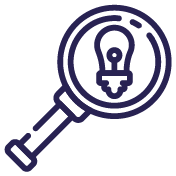 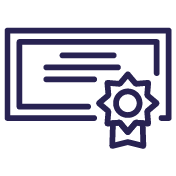 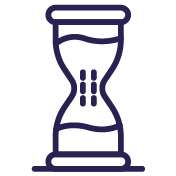 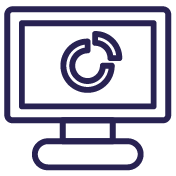 Библиотека иконок на темном фоне
Цвет №2
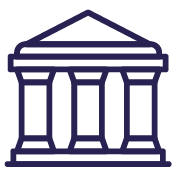 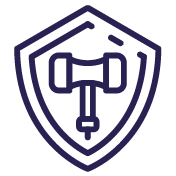 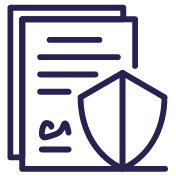 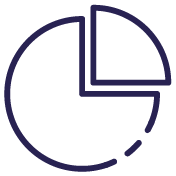 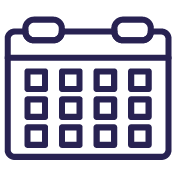 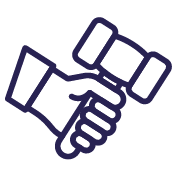 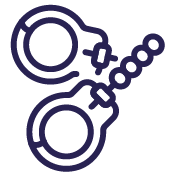 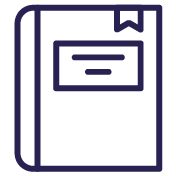 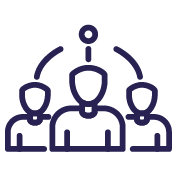 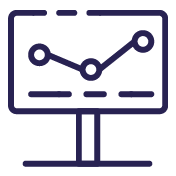 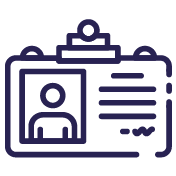 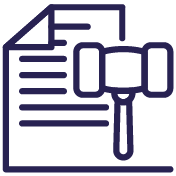 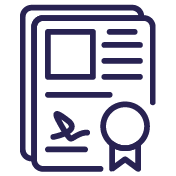 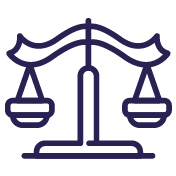 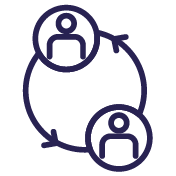 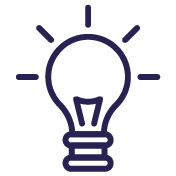 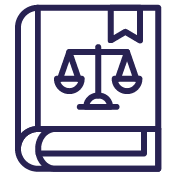 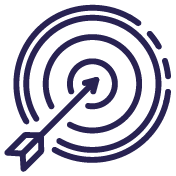 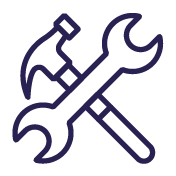 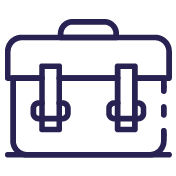 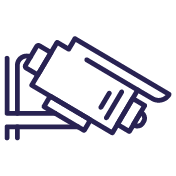 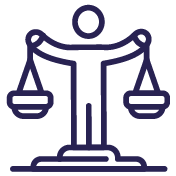 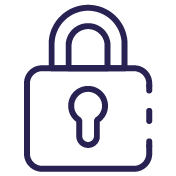 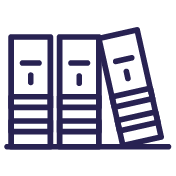 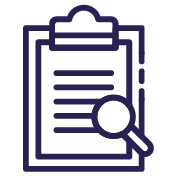 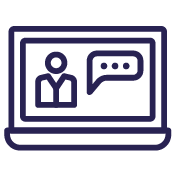 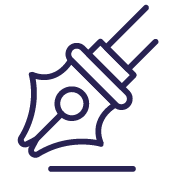 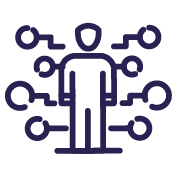 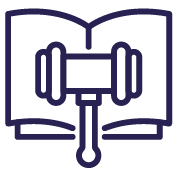 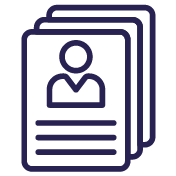 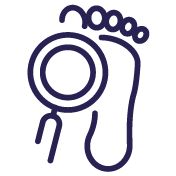 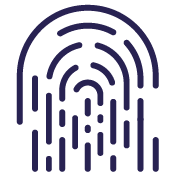 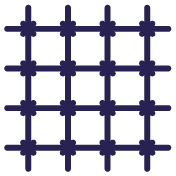 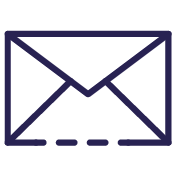 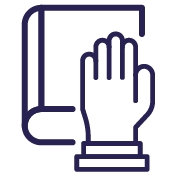 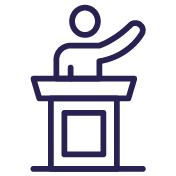 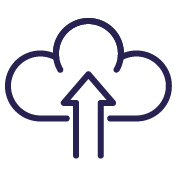 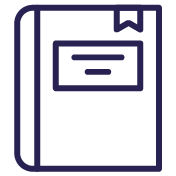 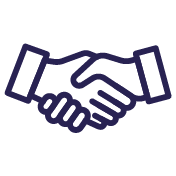 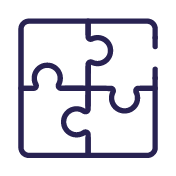 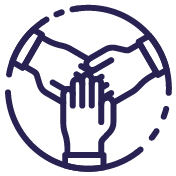 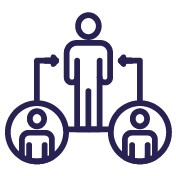 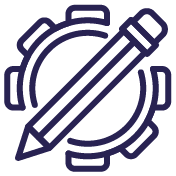 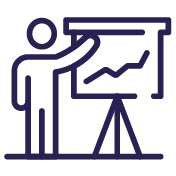 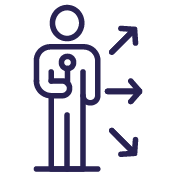 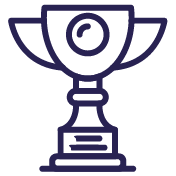 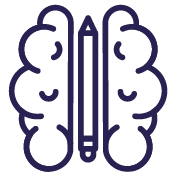 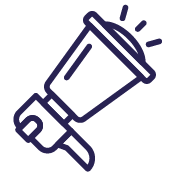 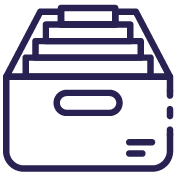 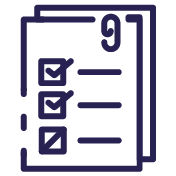 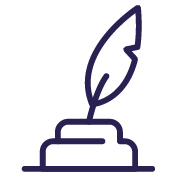 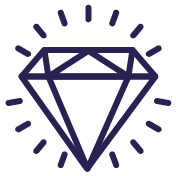 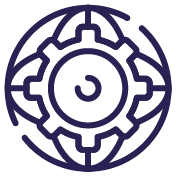 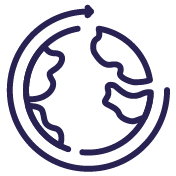 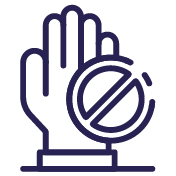 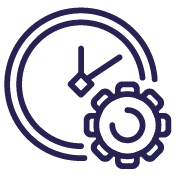 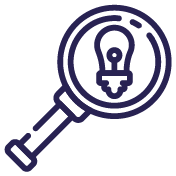 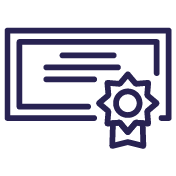 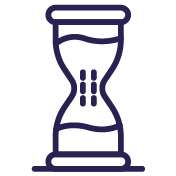 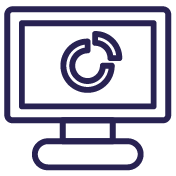 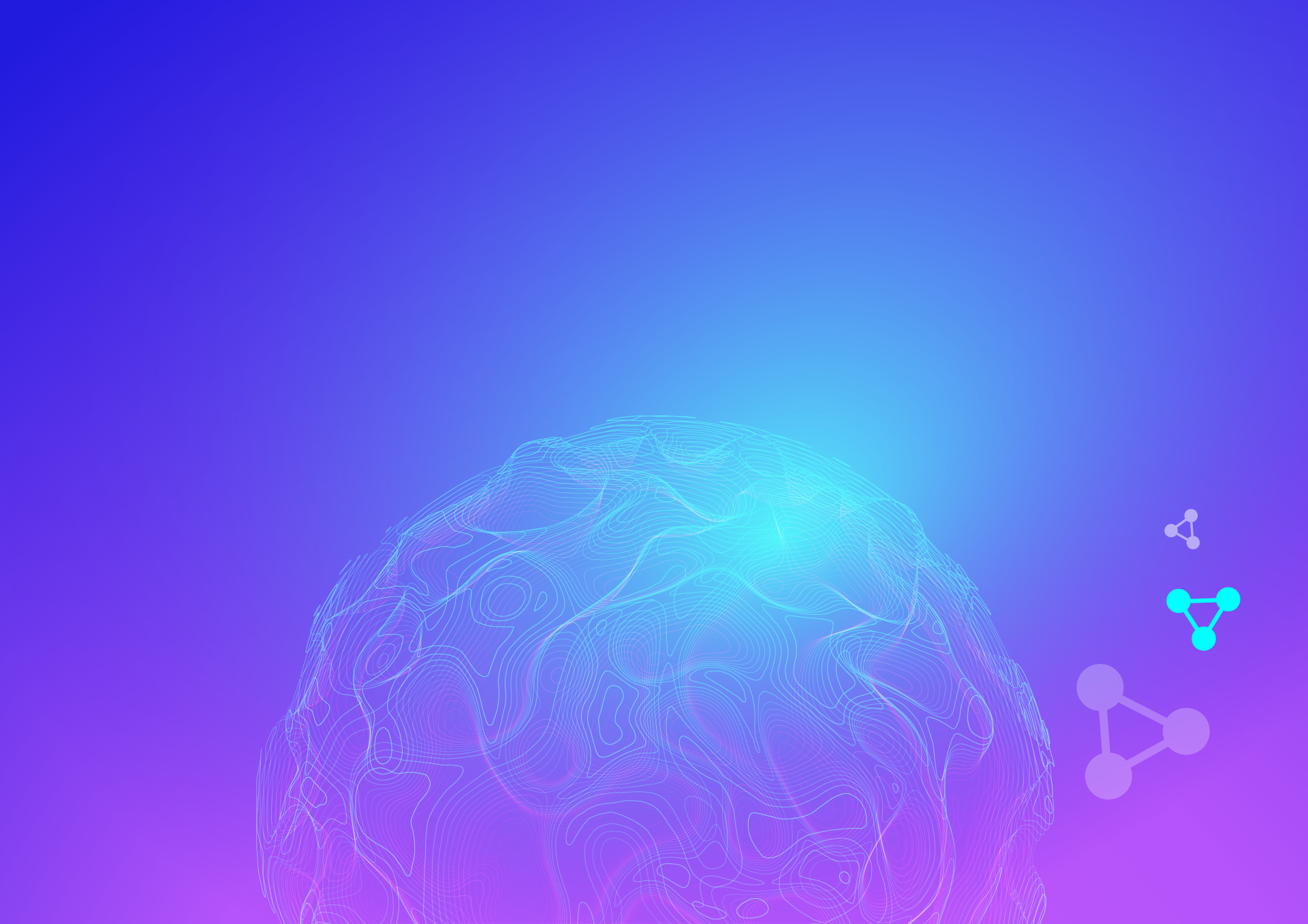 Спасибо за внимание!
Бегишев Ильдар Рустамович
Доктор юридических наук, доцент
Главный научный сотрудник НИИ цифровых технологий и права
Казанский инновационный университет имени В.Г. Тимирясова
begishev@ieml.ru